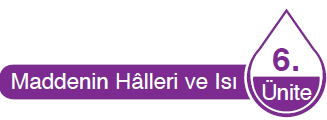 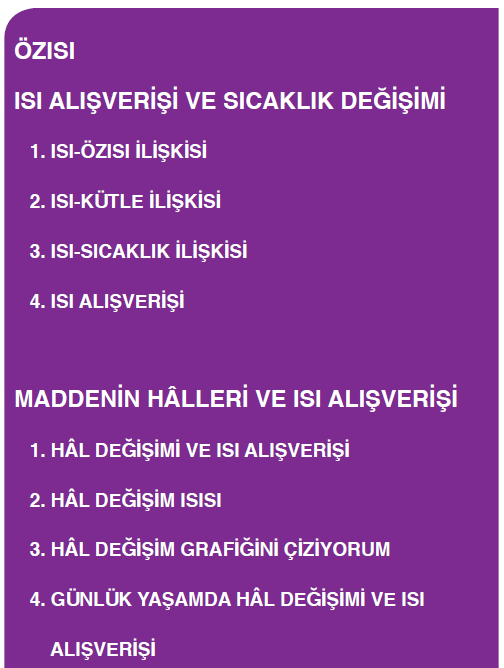 ISI = SICAKLIK
ISI
Bir enerji türüdür.

Birimi kalori(cal) veya joule(j)dür.

Kalorimetre kabıyla ölçülür.

Madde miktarına bağlı olarak değişir.
SICAKLIK
Bir enerji türü değildir.

Birimi celsius(selsiyus)
      dur.        ile gösterilir.

Termometre ölçülür.


Madde miktarına bağlı değildir.
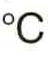 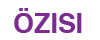 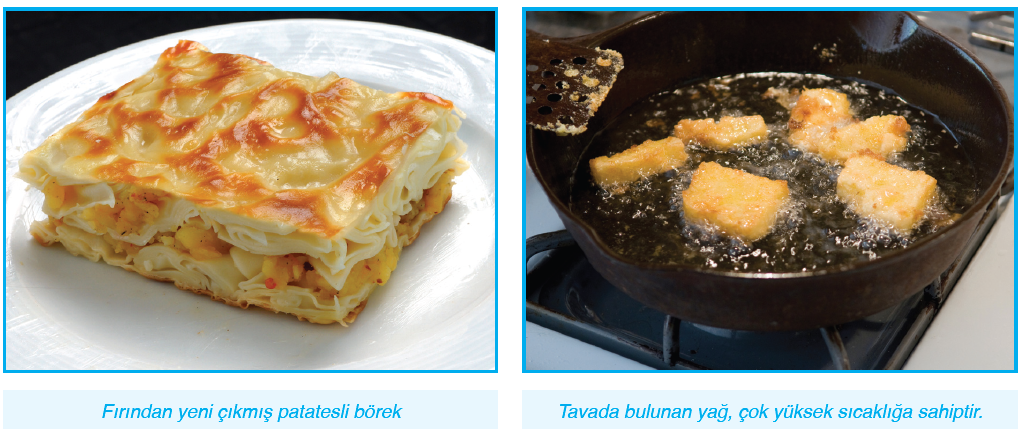 ZEYTİNYAĞI                                  SU
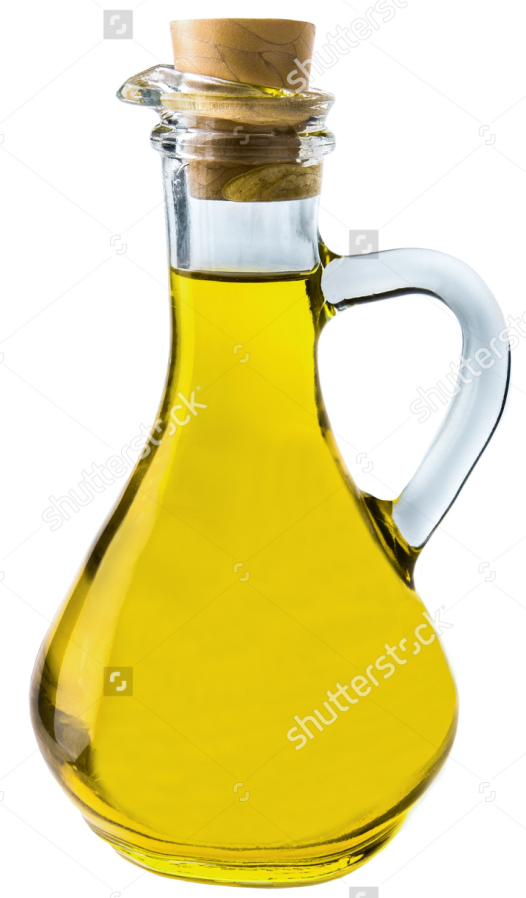 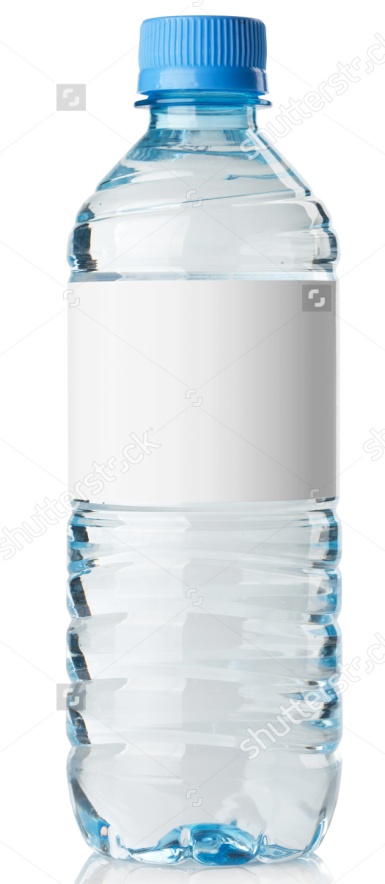 1 lt zeytinyağı
1 lt su
Eşit miktardaki zeytinyağı ve suya eşit ısı verirsek sıcaklıklar aynı oranda artar mı?
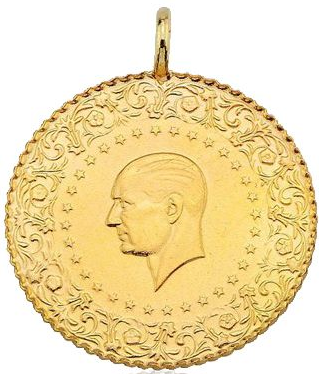 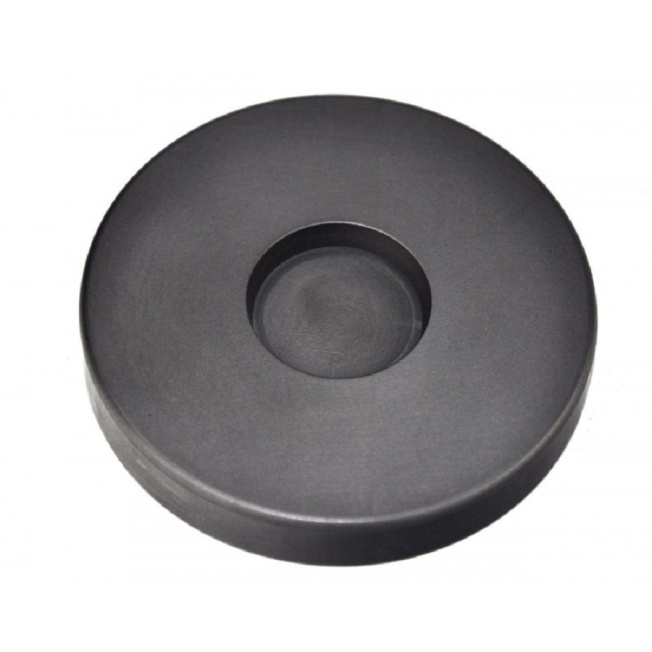 1 gr altın
1 gr demir
0,0019 TL
145 TL
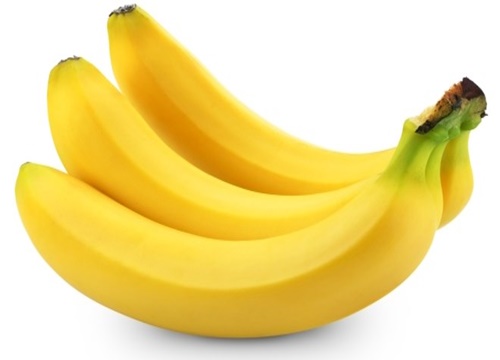 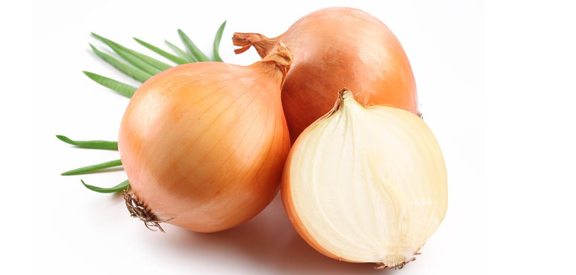 1 kg soğan
1 kg muz
1 TL
5 TL
20 liralık alalım
20 kg
4 kg
**Bir maddenin bir gramının sıcaklığını 1 0C 
   değiştirmek için alınan ya da verilen ısıya ÖZISI 
   denir. Birimi J/g. 0C’dir.

**Özısı maddeler için ayırt edici bir özelliktir.
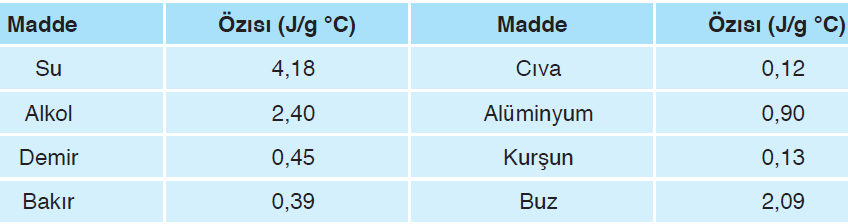 Yaz gecelerinde hava çabuk soğurken, suyun soğuması zaman almasının nedeni ne olabilir?
Suyun özısısı diğer maddelere göre daha büyüktür. Bu nedenle su geç ısınır, geç soğur. Yaz gecelerinde havanın soğuk olmasına rağmen denizin havaya göre daha sıcak olmasının nedeni budur.
Özısısı küçük olan maddeler çabuk ısınır, çabuk soğur.
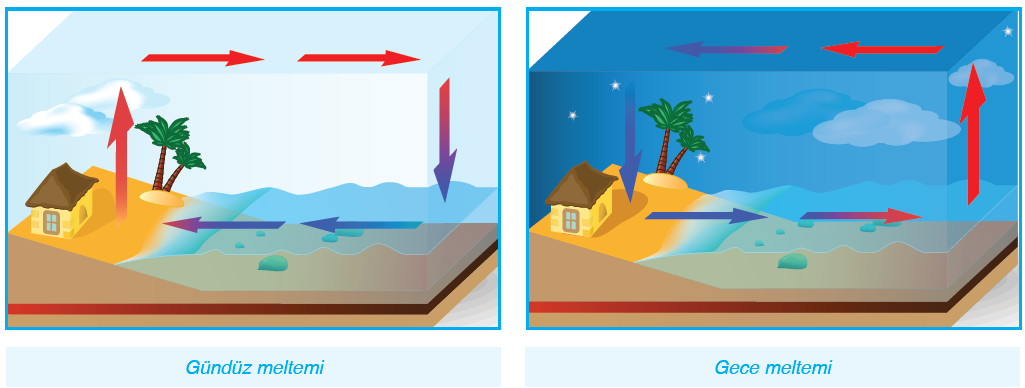 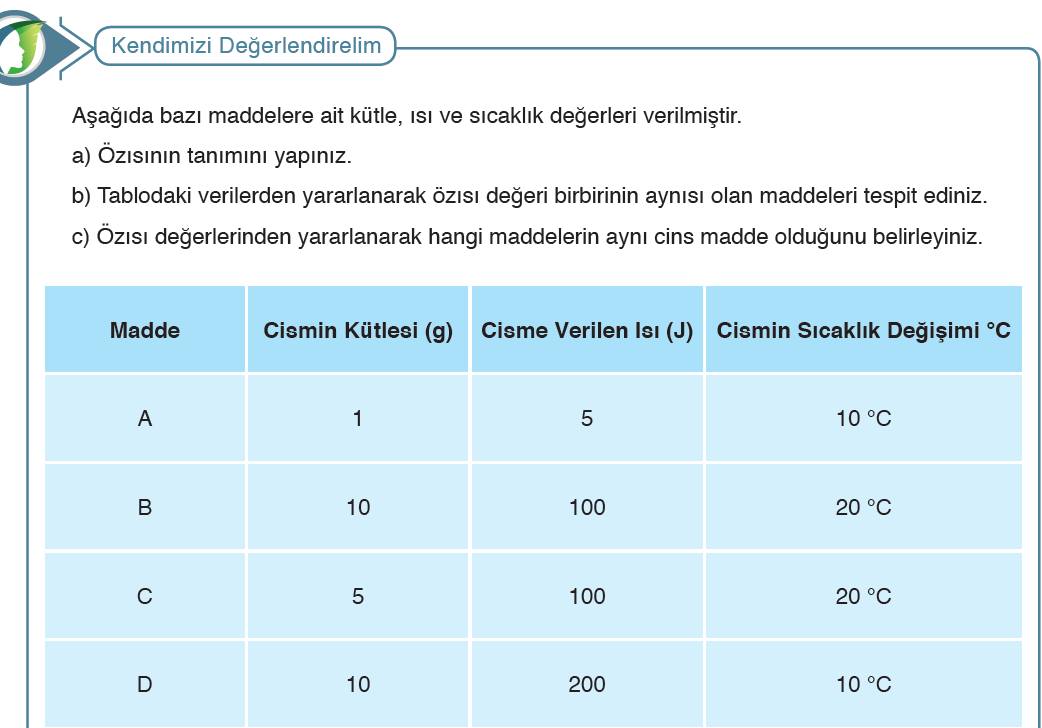 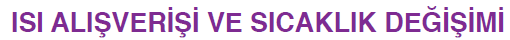 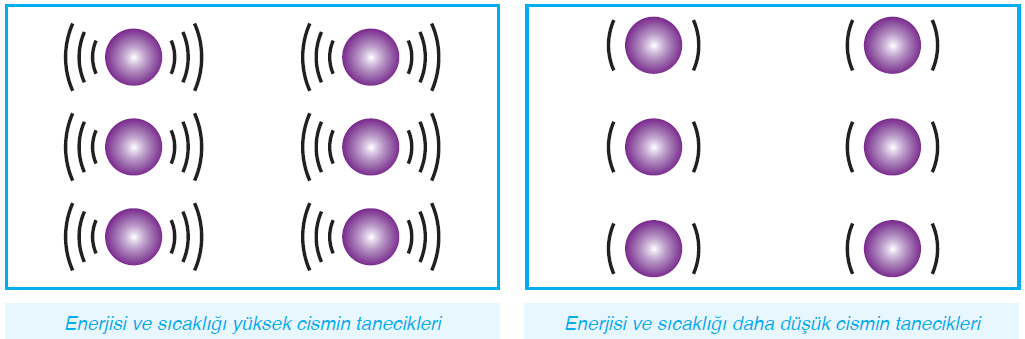 Tanecikleri hareketli olan maddeler daha sıcaktır.
Sıcaklık, maddelerin ortalama hareket enerjilerinin bir göstergesidir.
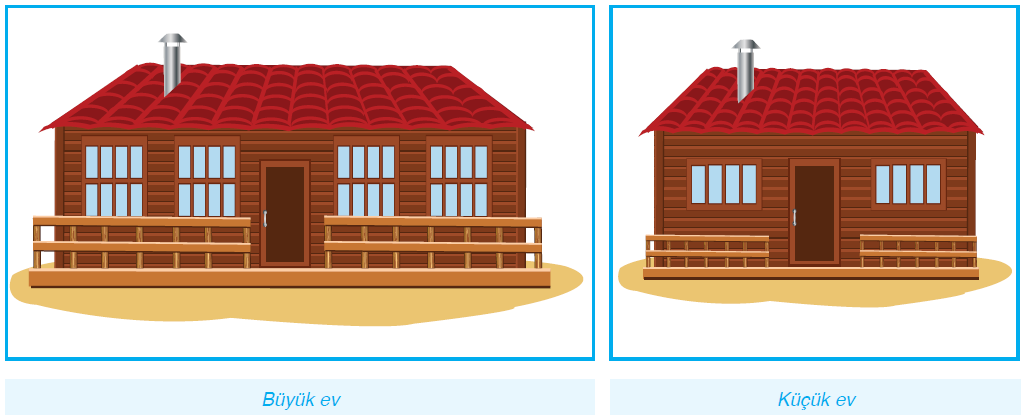 Hangi evi ısıtmak daha kolaydır?
Bir maddenin sahip olduğu ısı miktarı nelere bağlıdır?
Maddenin cinsine(öz ısısına)

2. Maddenin kütlesine

3. Sıcaklık değişimine
   
     bağlıdır.
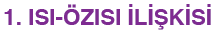 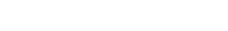 Öz ısısı farklı olan maddelerin sıcaklık değişimleri de farklıdır.
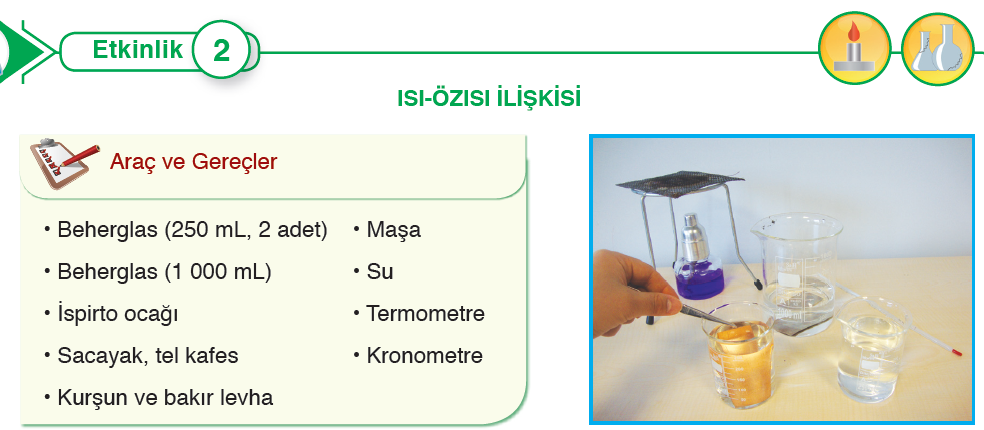 *Öz ısısı büyük olan maddeler soğurken çevrelerine daha çok ısı 
   verir. Çünkü bu maddeler ısıtılırken daha çok ısı almıştır.
*Aynı sıcaklıkta ve aynı miktarda iki maddeden öz 
  ısısı büyük olanın ısısı daha fazladır. 

*Öz ısı ile ısı doğru orantılıdır.
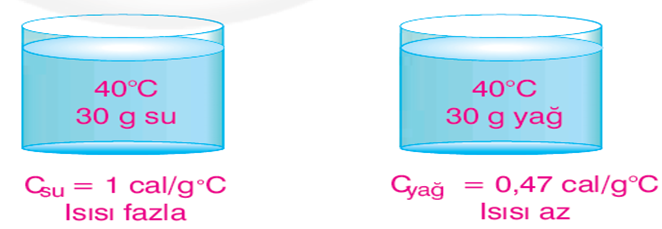 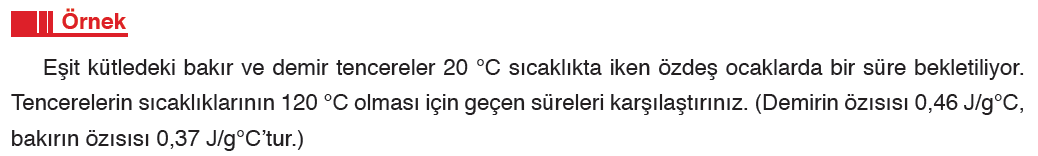 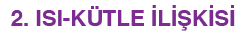 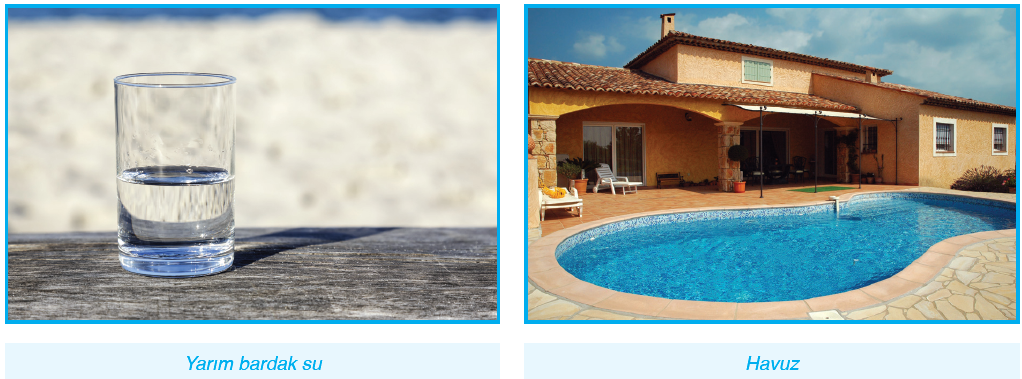 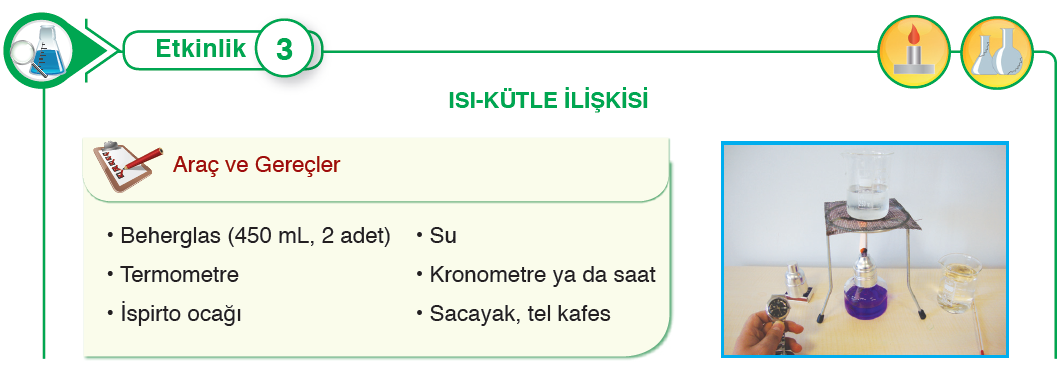 **Kütleleri farklı iki cismi aynı sıcaklığa getirmek için 
    kütlesi büyük olana daha fazla ısı vermemiz gerekir.

**Yani ısı ile kütle doğru orantılıdır.
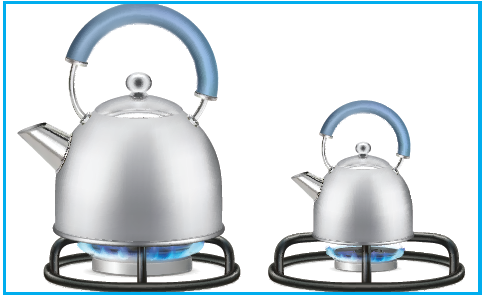 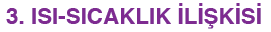 Hal değişimi olmadığı sürece ısı alan maddelerin sıcaklığı artar, soğuyan maddelerin sıcaklığı ise azalır.
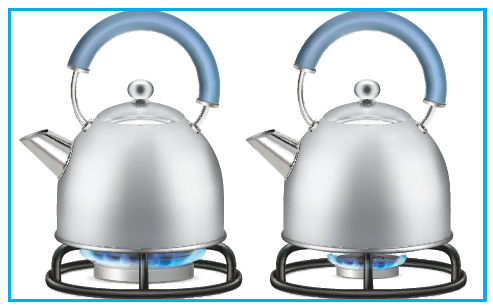 **Güçlü ısıtıcı ile ısıtılan suyun sıcaklığı daha çok artacaktır.
SONUÇ OLARAK;

*Isı ile öz ısı doğru orantılıdır.
*Isı ile kütle doğru orantılıdır.
*Isı ile sıcaklık değişimi doğru orantılıdır.
Bütün bunları birleştirdiğimizde aşağıdaki bağıntıyı elde ederiz.
Q: Alınan ya da verilen ısı

m: Kütle

c: Öz ısı

 t: sıcaklık değişimi
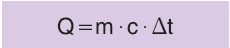 Qel mAcİt
(Kel Macit)
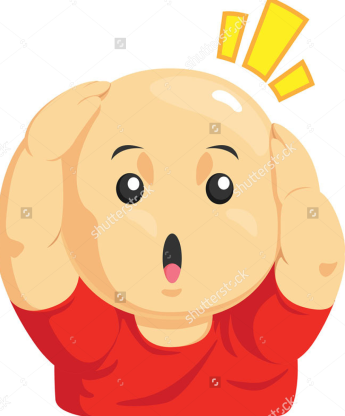 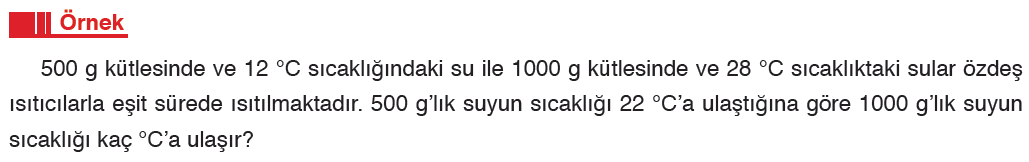 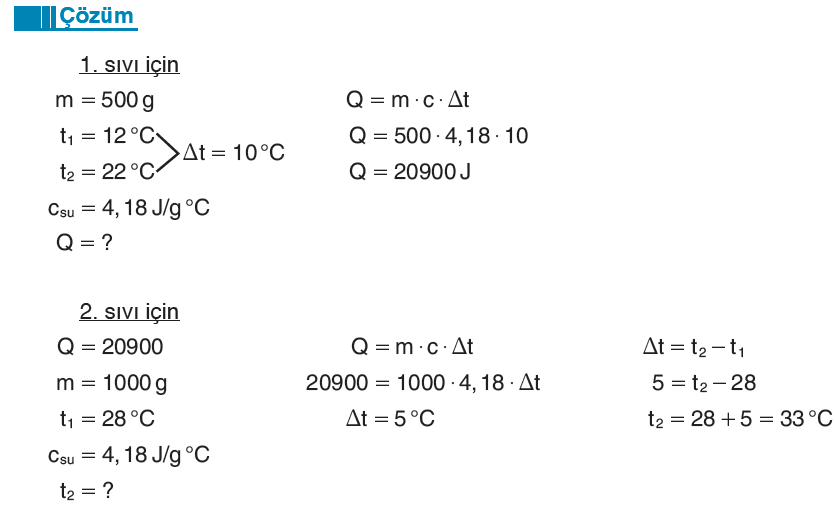 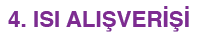 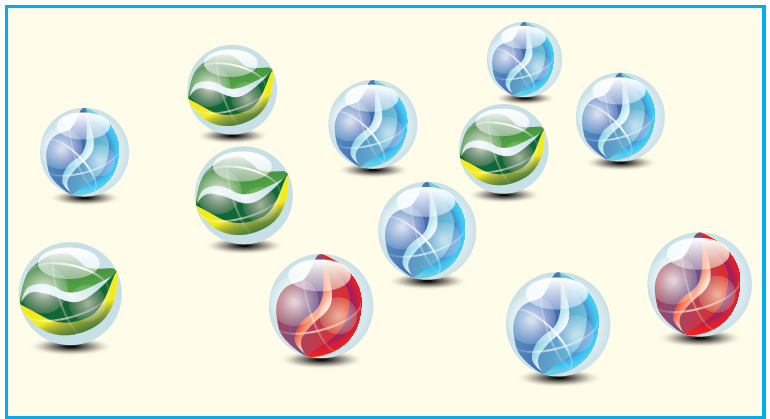 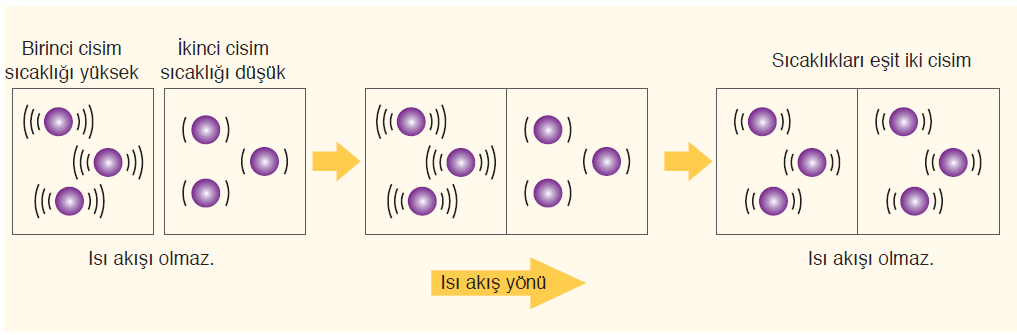 **Madde taneciklerinden hareketli olanlardan yavaş 
    olanlara doğru enerji aktarımına ISI ALIŞ-VERİŞİ denir.

**Isı alış-verişi sıcaklığı yüksek olan maddeden sıcaklığı  
    düşük olan maddeye doğrudur.

**İki maddenin sıcaklığı eşitleninceye kadar ısı alış-verişi 
    devam eder.

**İki maddenin sıcaklığının eşit olduğu andaki sıcaklığa  
    DENGE SICAKLIĞI denir. 
td ile gösterilir.
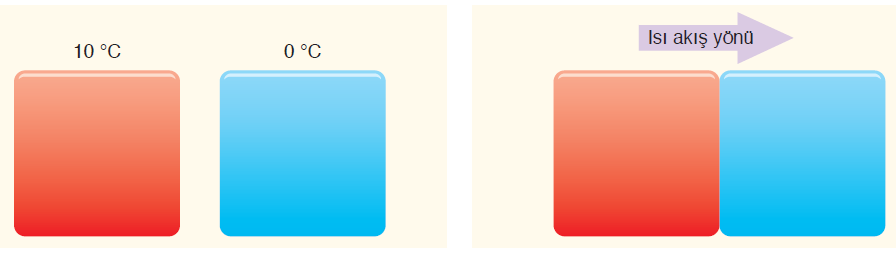 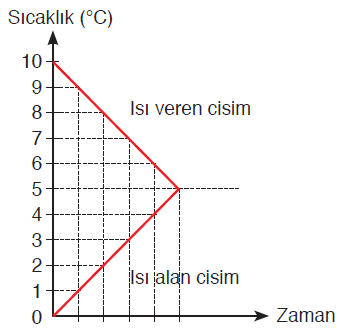 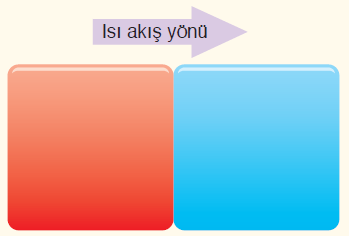 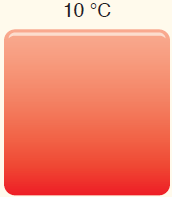 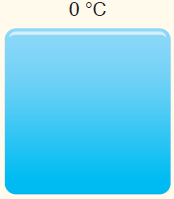 ***Cisimlerin kütleleri eşit olduğu için denge 
       sıcaklığı iki cismin sıcaklığının ortası olur.
tdenge =5 0C
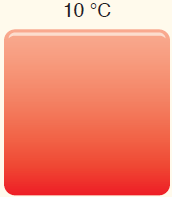 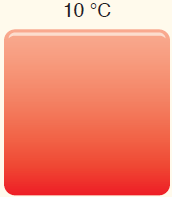 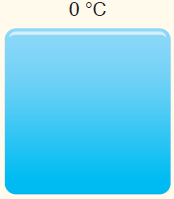 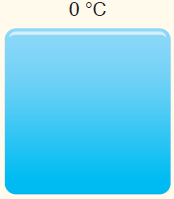 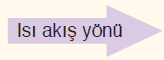 ***Cisimlerin kütleleri farklı olduğu için denge sıcaklığı 
       kütlesi büyük olana daha yakın olur.
tdenge =8 0C
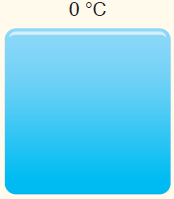 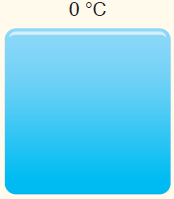 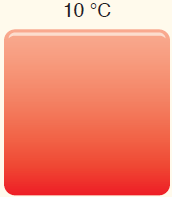 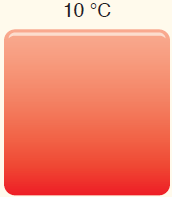 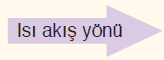 ***Cisimlerin kütleleri farklı olduğu için denge sıcaklığı 
       kütlesi büyük olana daha yakın olur.
tdenge =2 0C
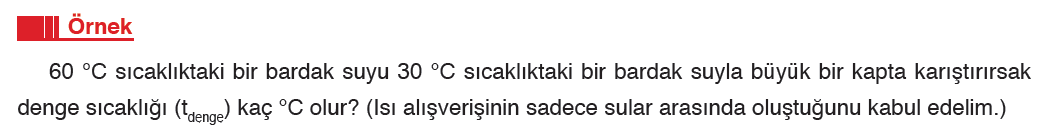 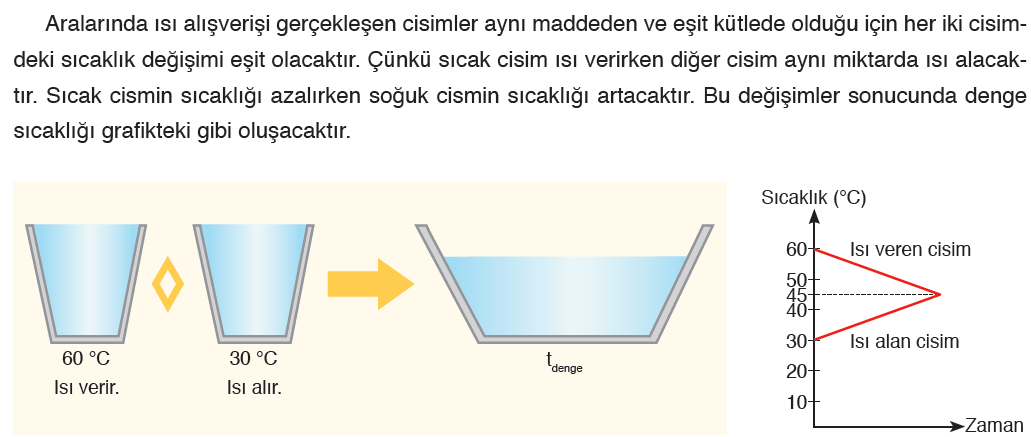 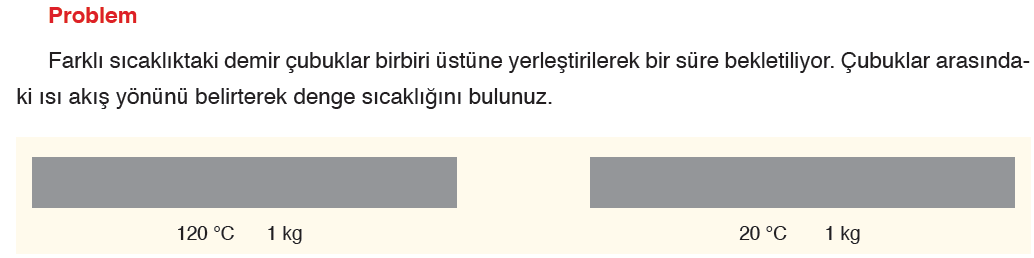 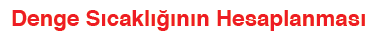 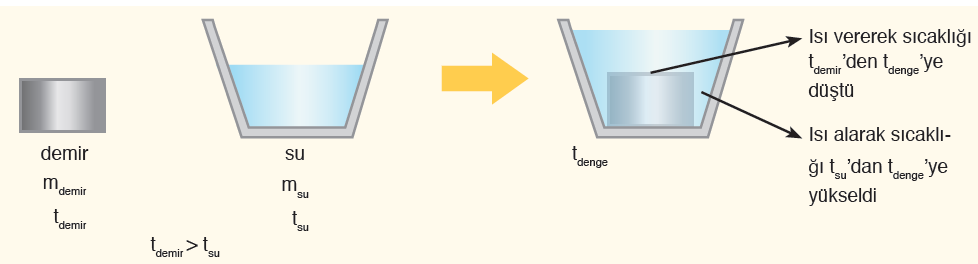 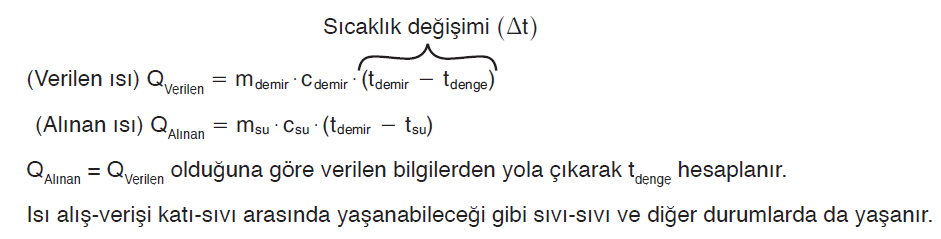 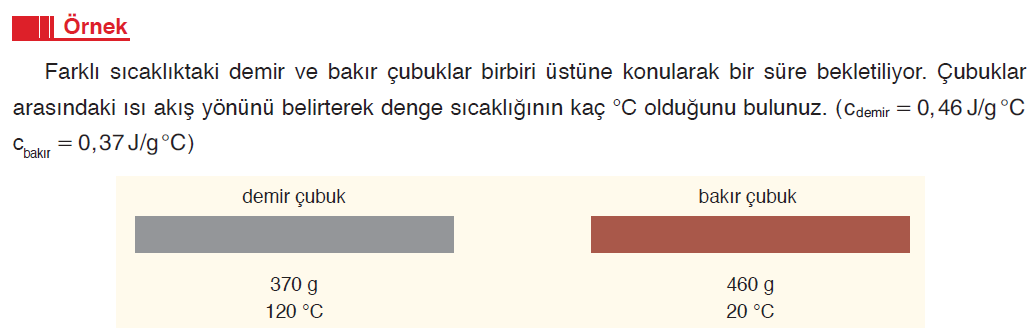 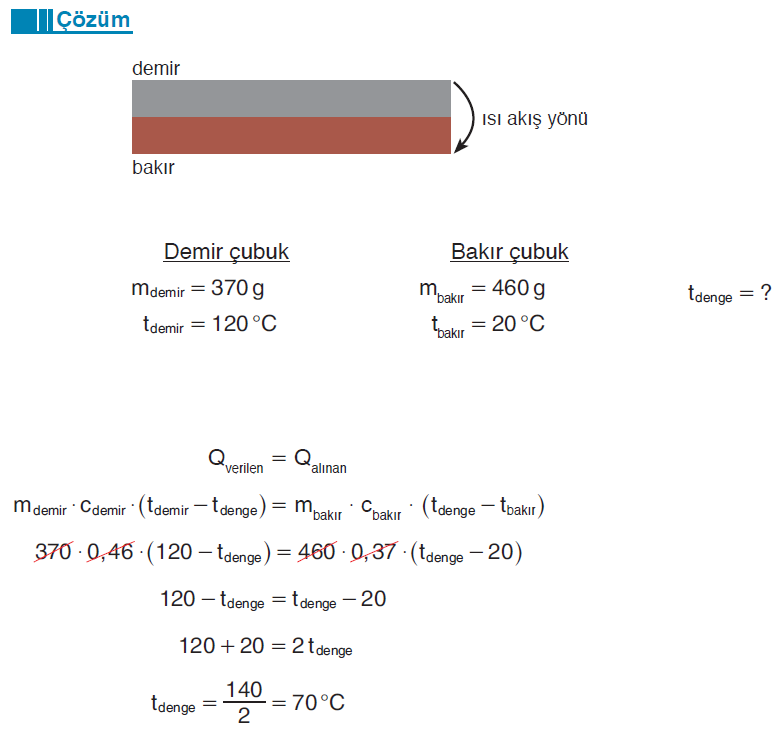 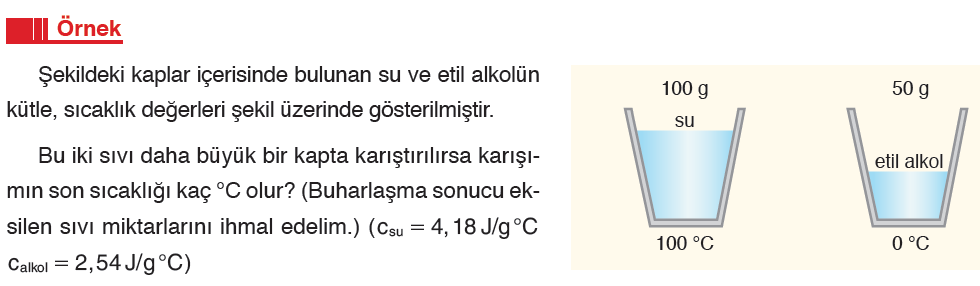 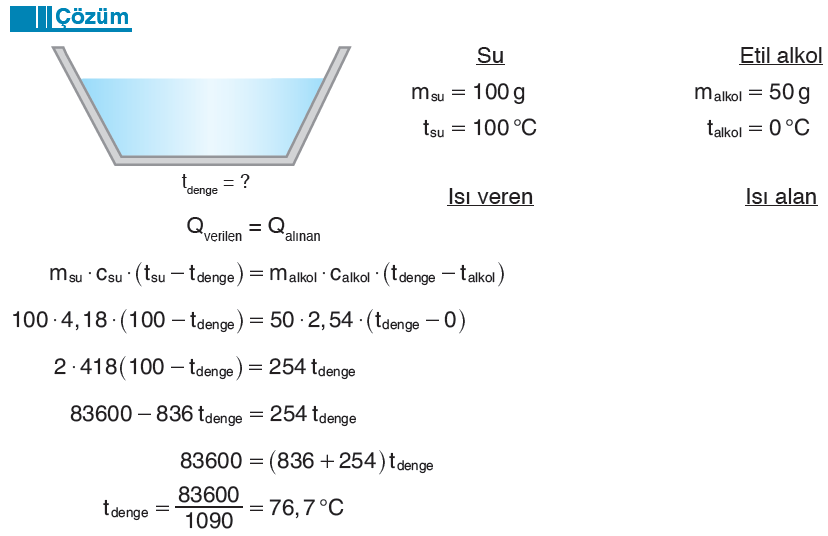 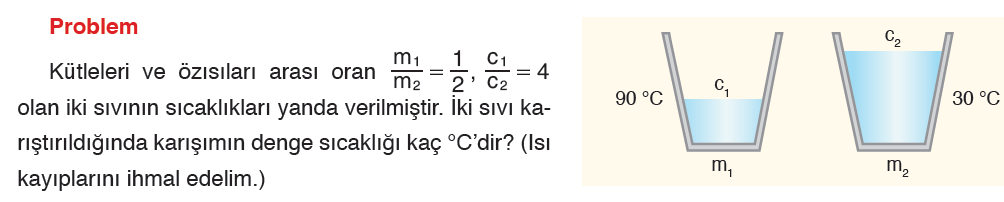 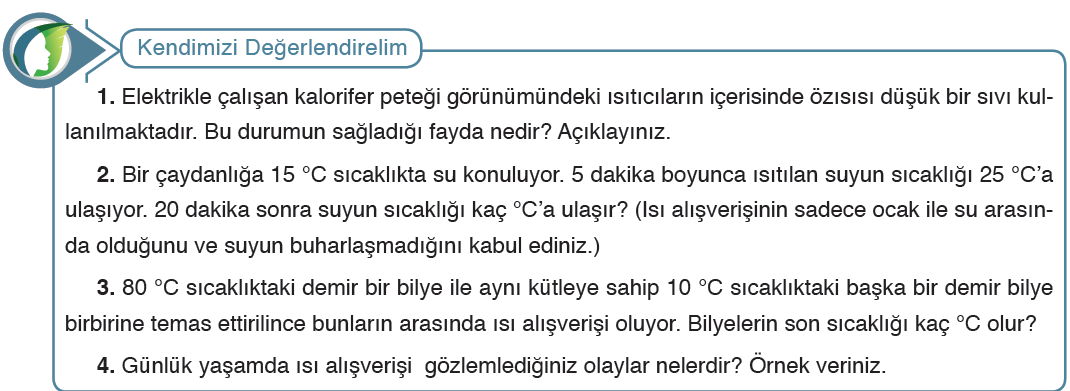